KEVIN BROWN
Learn more about Kevin's Book
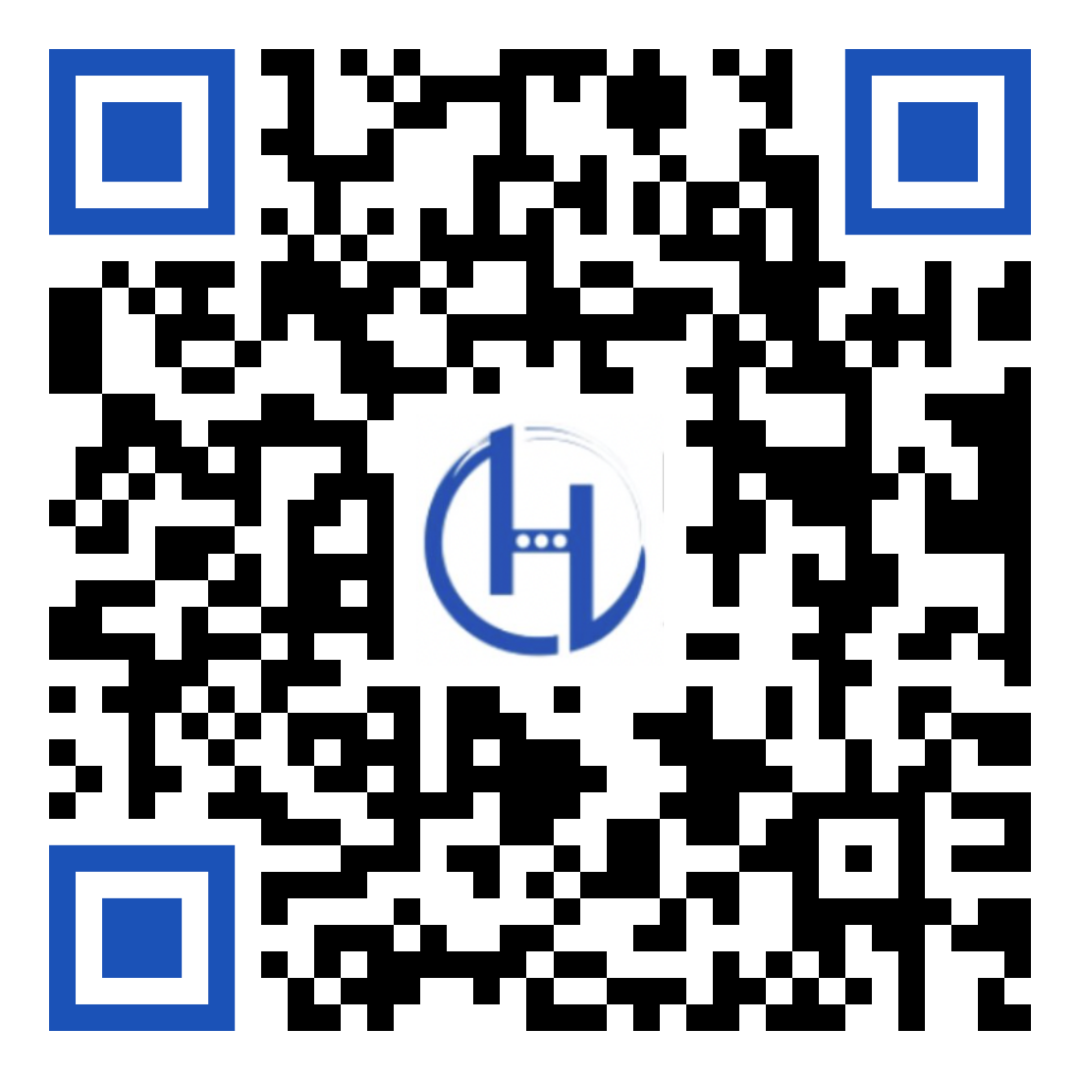 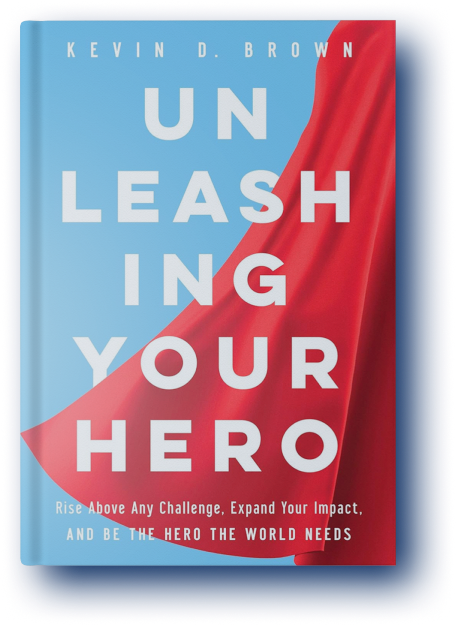 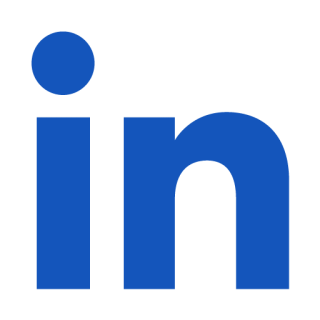 @KevinBrownSpeaks
@KBHeroSpeaker
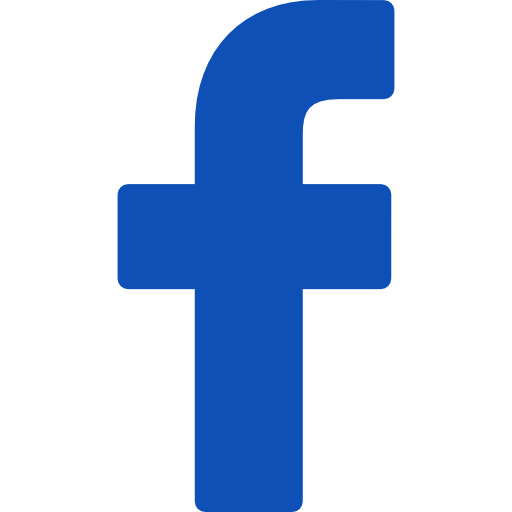 @HeroSpeaker
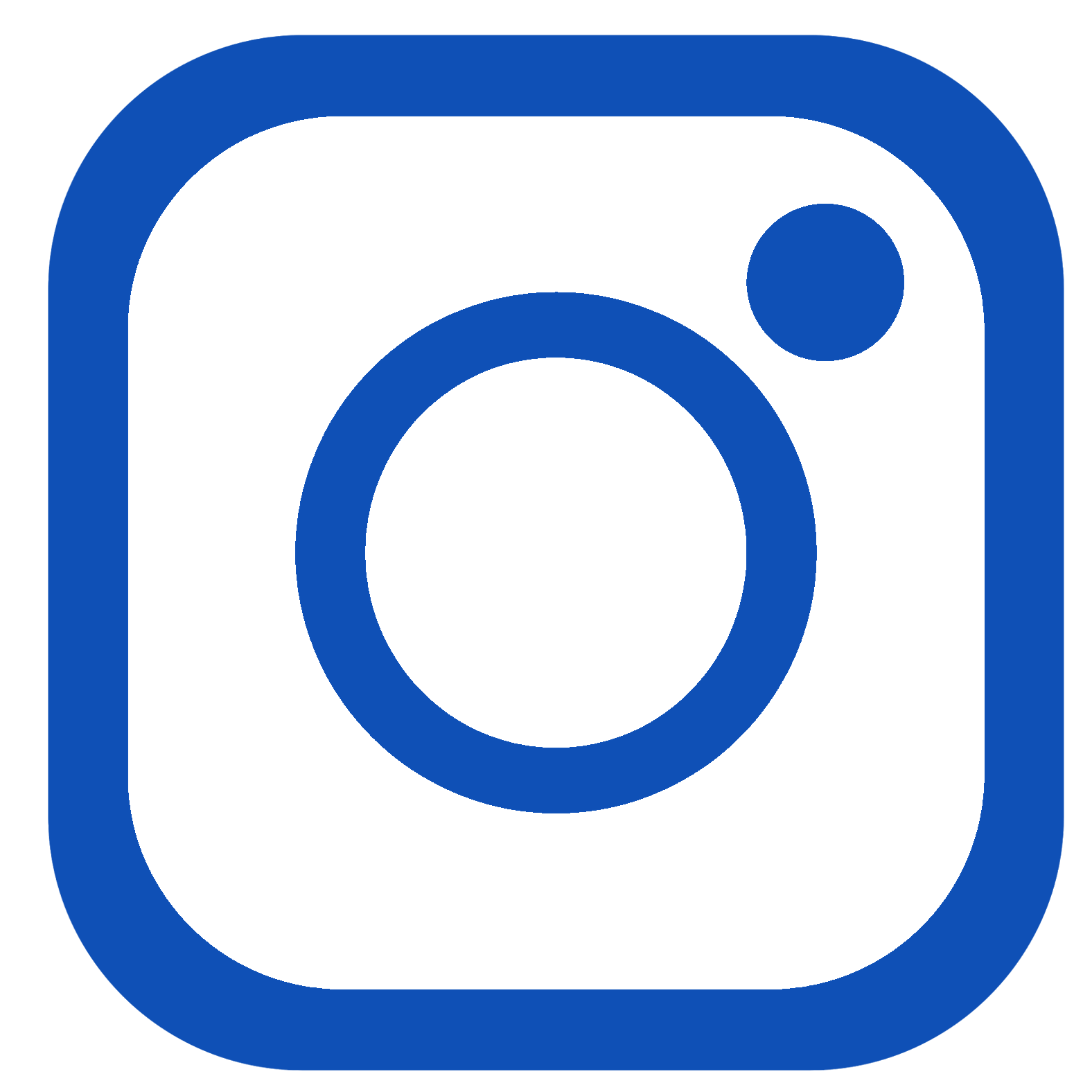 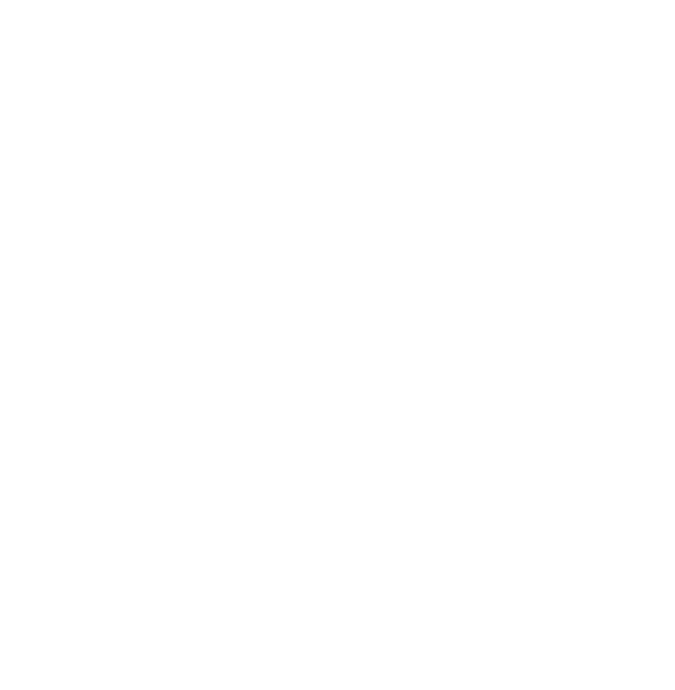 Text "HERO" to 33777 to receive updates from Kevin